Über mich
Namenskärtchen, bitte!
Unterschriften sammeln!
Hast du einen/ eine Freundin, den/die du schon länger als 10 Jahre kennst?
Hast du schon mal Urlaub auf einer Kreuzfahrt verbracht?
Singst du gerne unter der Dusche?
Musst du umsteigen, um zur Uni zu kommen?
Gehst du wöchentlich einmal mit Freunden feiern?
Isst du gerne Schweinebraten?
Spielst du gerne Feldhockey?
Sprichst du jeden Tag viel Deutsch?
Wirst du in diesem Kurs viel Deutsch sprechen?
Möchtest du deinen Master in Deutschland/Österreich machen?
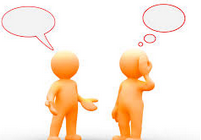 Wortschatzkärtchen
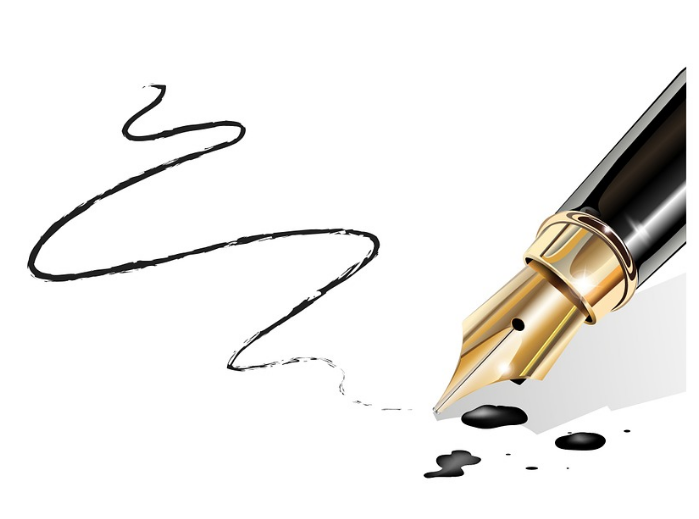 Freunde/Freundschaft
?
Landeskunde   Kursbuch (S.14/1)
Freunde & Kollegen
Freunde & Bekannter (S.15/5)
Redemittel(S.15/5)
Hörsehverstehen (S.23)
Freundschaften pflegen  Q&A (S.19/3)
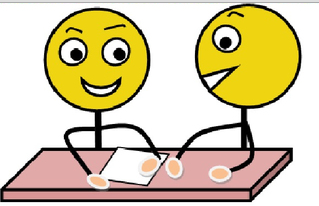 Hausaufgaben
Lektion 1
Grammatikübersicht
Kursbuch 
    Aufgaben S.16/ 2;  S.17/3a, 4;  S.20/2  
Arbeitsbuch  
    Aufgaben  4, 5, 7, 9, 16, 17
Vielen Dank für Ihre Aufmerksamkeit!